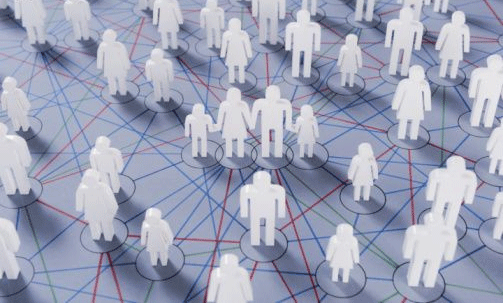 СОЦІАЛІЗАЦІЯ ОСОБИСТОСТІ
Виконав учень 11-Б класу 
Кравець Дмитро
Продукт соціалізації
Здатна відповідати за свої вчинки
Особистість
Контролює свою поведінку
Самостійна у своїх вчинках
Соціалізація
Соціалізація – процес розвитку людини, становлення особистості у взаємодії з навколишнім світом
    
Процес соціалізації проходить відповідно до статі та етапів життя, які поділяються на:
Дитинство;
Юність;
Молодість;
Зрілість;
Старість.
Соціалізація може бути:
Первинною
Вторинною
Репродуктивна
Виховна
Сім’я як основа суспільства
Соціалізація особистості
Функції сім’ї
Господарсько-економічна
Регулятивна
Відновлювальна
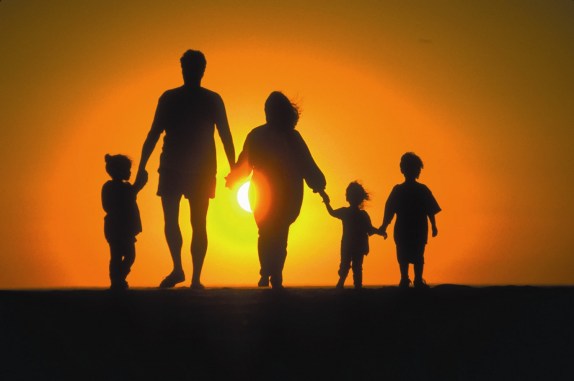 Сім'я – міні-модель суспільства. Без сім'ї та сімейного виховання, сімейного піклування про дитину не було б ні суспільства, ні держави, ні етносу. Як би не змінювалися суспільні установки, які б негаразди не вирували над людством, сім'я завжди залишалася.
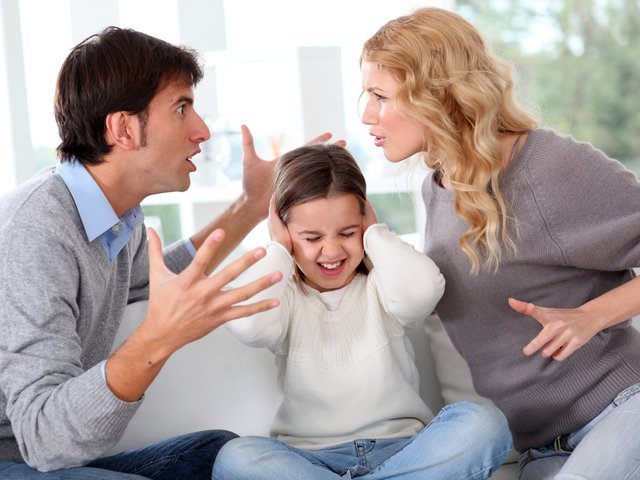 Кризове становище сім’ї в Україні
Зниження народжуваності.
Нестабільність сім’ї, розлучення.
Свідома відмова від народження дитини.
 Масові відмовляння від дітей, передання їх у пологові або дитячі будинки, втеча дітей з дому, жорстоке поводження з дітьми.
Різке скорочення рівня «шлюбності» і одночасно активний ріст позашлюбної народжуваності.
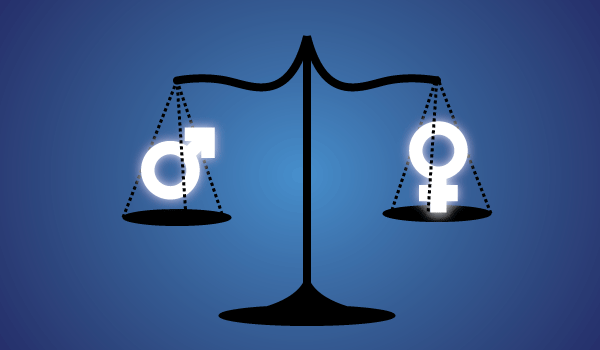 Гендерна соціалізація – це процес засвоєння людиною соціальної ролі, визначеною для неї суспільством від народження залежно від того, чоловіком або жінкою вона народилася
Гендерні ролі - норми та правила поведінки жінок і чоловіків, що ґрунтуються на традиційних очікуваннях, пов’язаних з їх статтю. Вони відрізняються в суспільствах з різною культурою і змінюються із часом.
Врахування гендерних особливостей у суспільстві необхідне, адже:
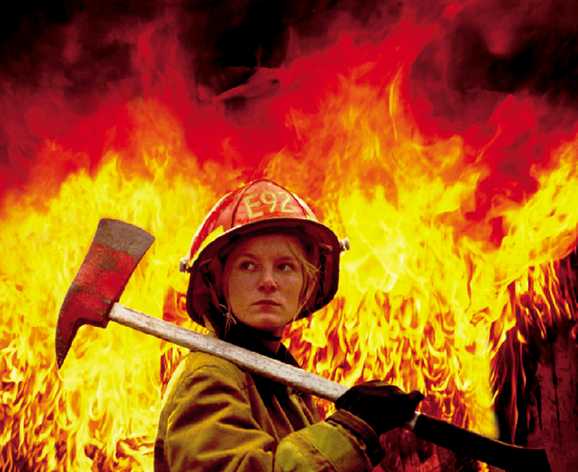 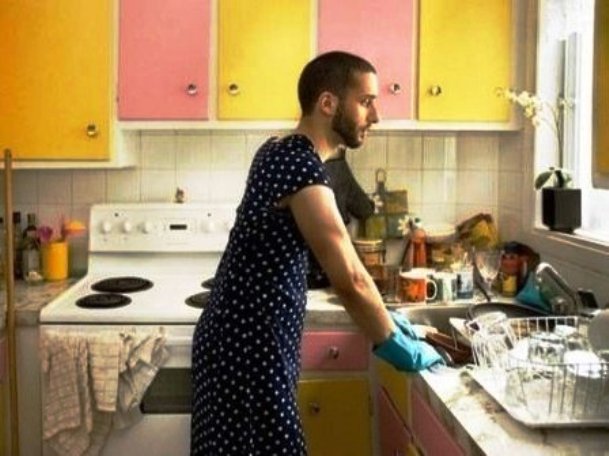 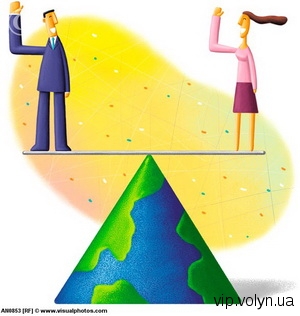 Дякую за увагу